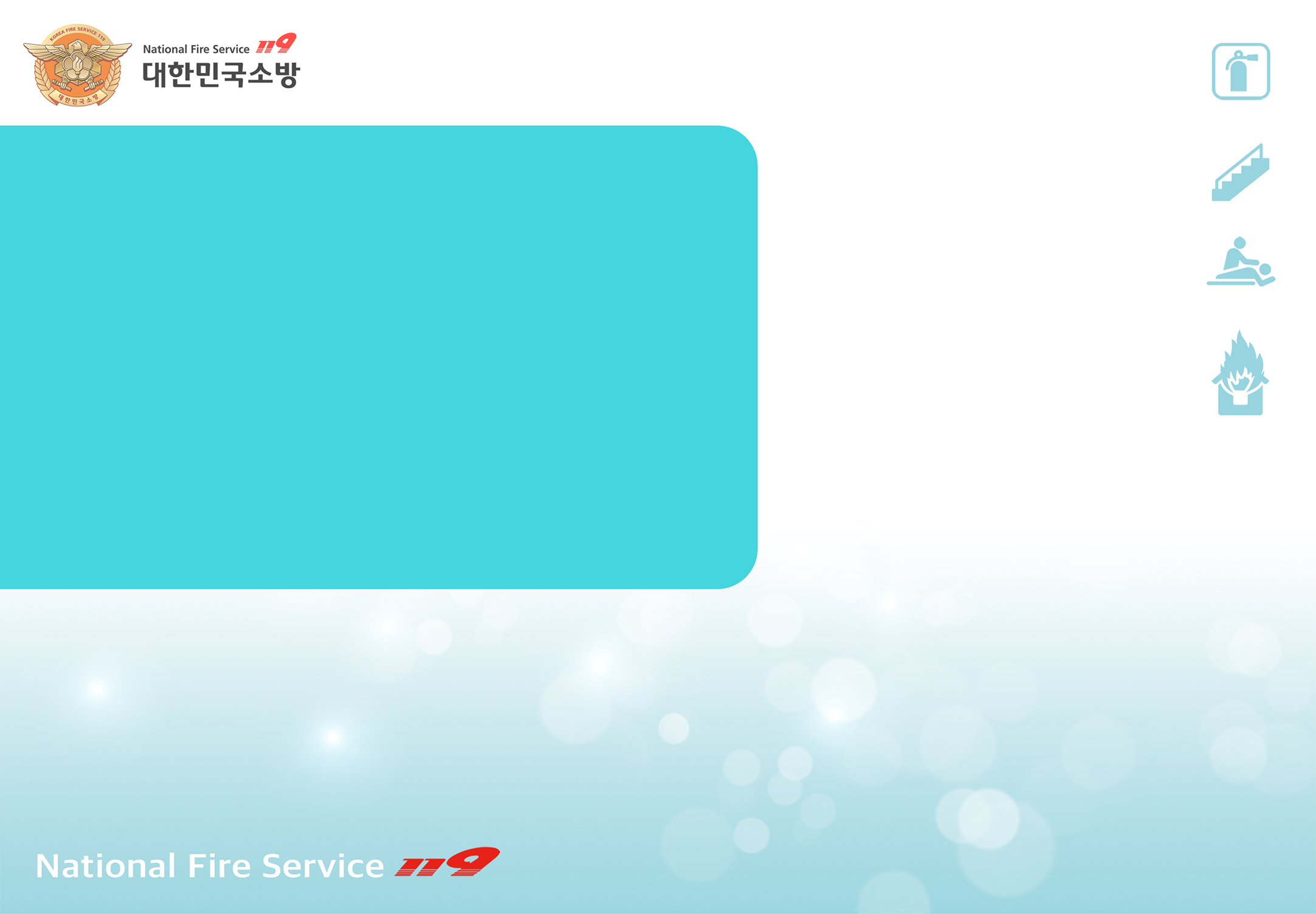 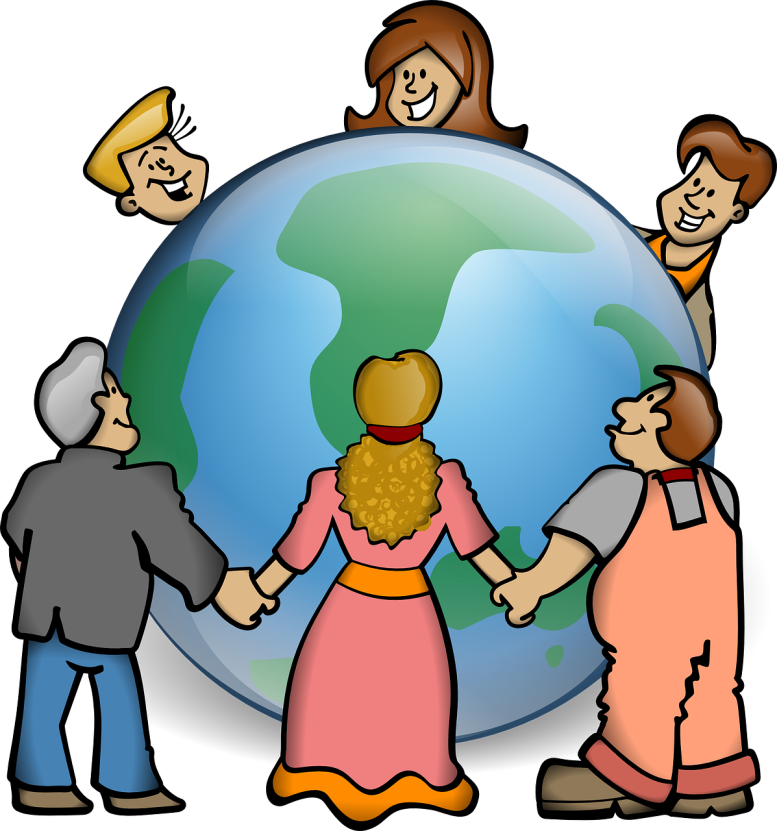 [ ตอน3 ]
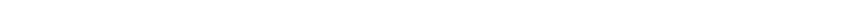 อุปกรณ์ดับเพลิง
ในประเทศเกาหลี
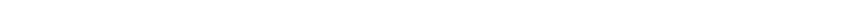 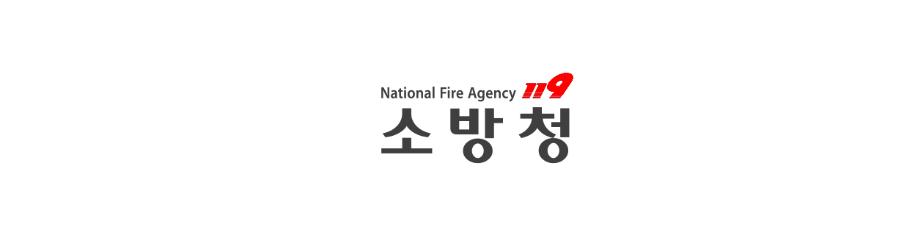 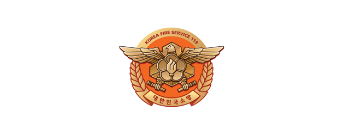 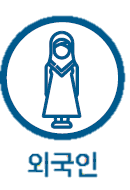 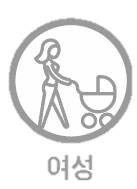 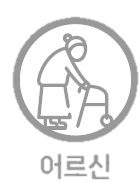 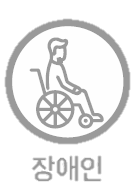 ผู้หญิง
คนต่างชาติ
ผู้อาวุโส
ผู้พิการ
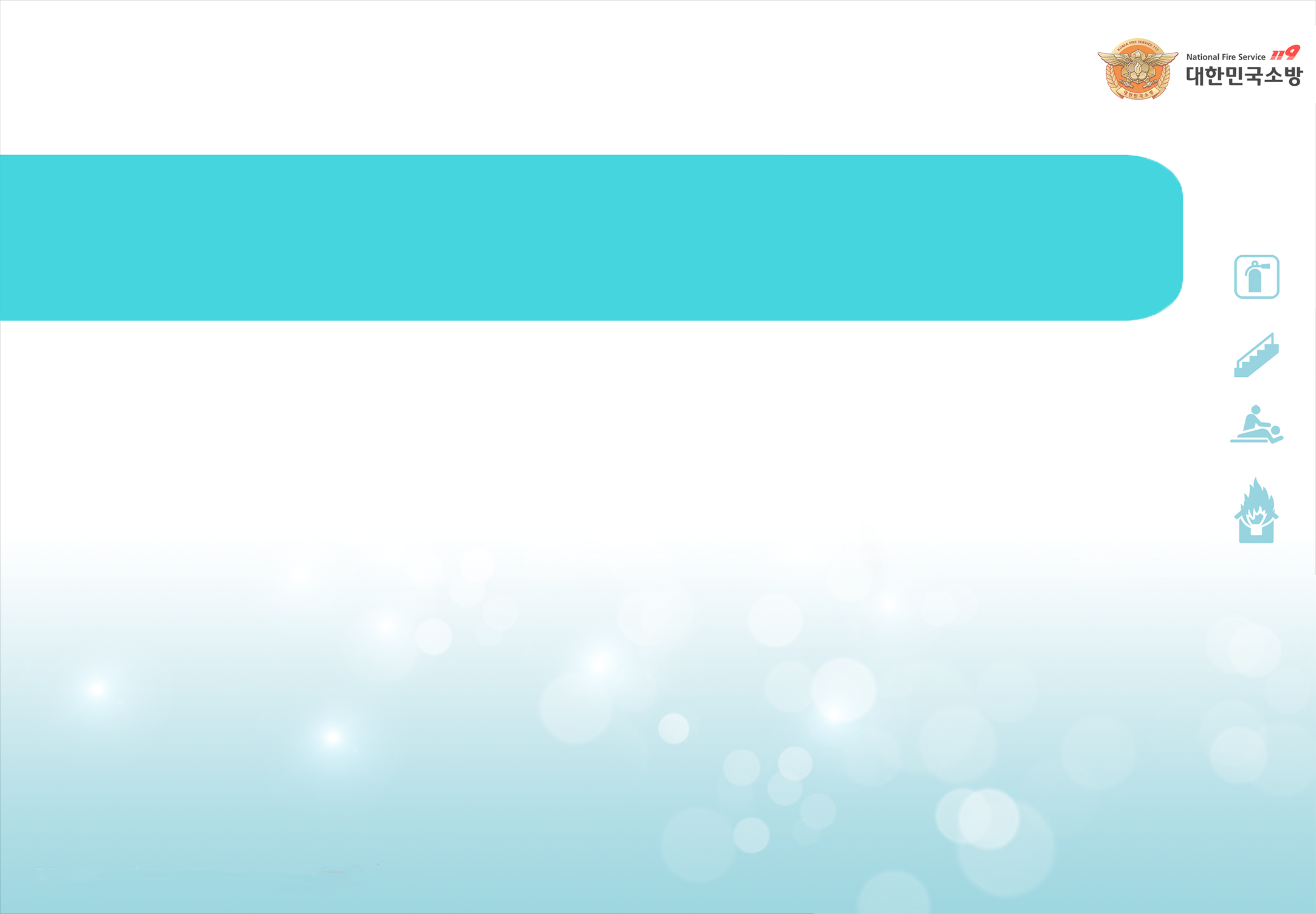 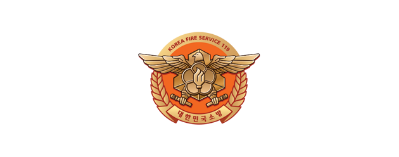 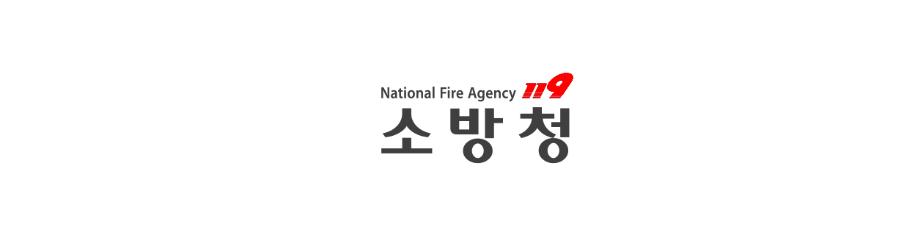 Contents
[ ตอน.3 ]
อุปกรณ์ดับเพลิงในประเทศเกาหลี
1. ระบบการเตือนภัยไฟไหม้ _2p
2. ระบบดับเพลิง _ 5p
3. อัคคีภัยระดับ K _ 8p
4. หลบภัย_ 9p
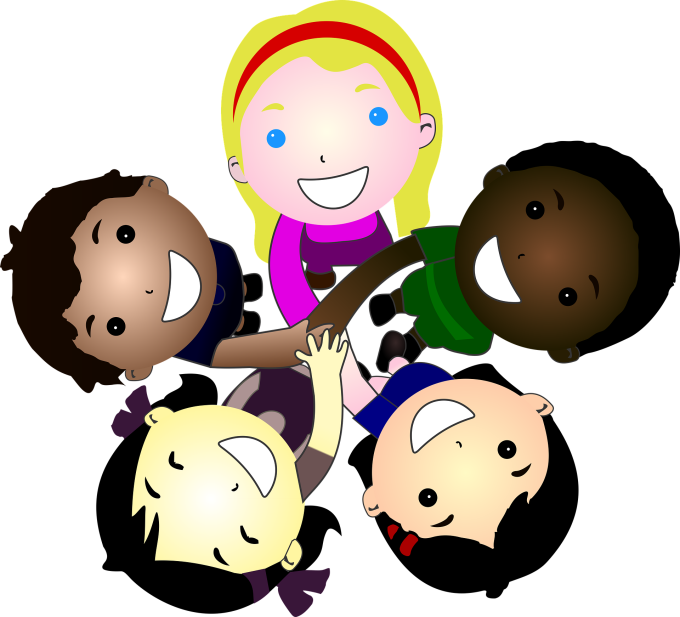 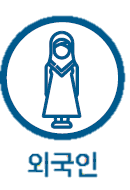 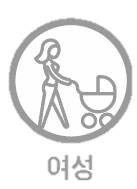 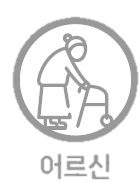 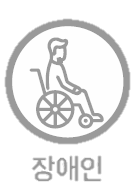 ผู้หญิง
คนต่างชาติ
ผู้อาวุโส
ผู้พิการ
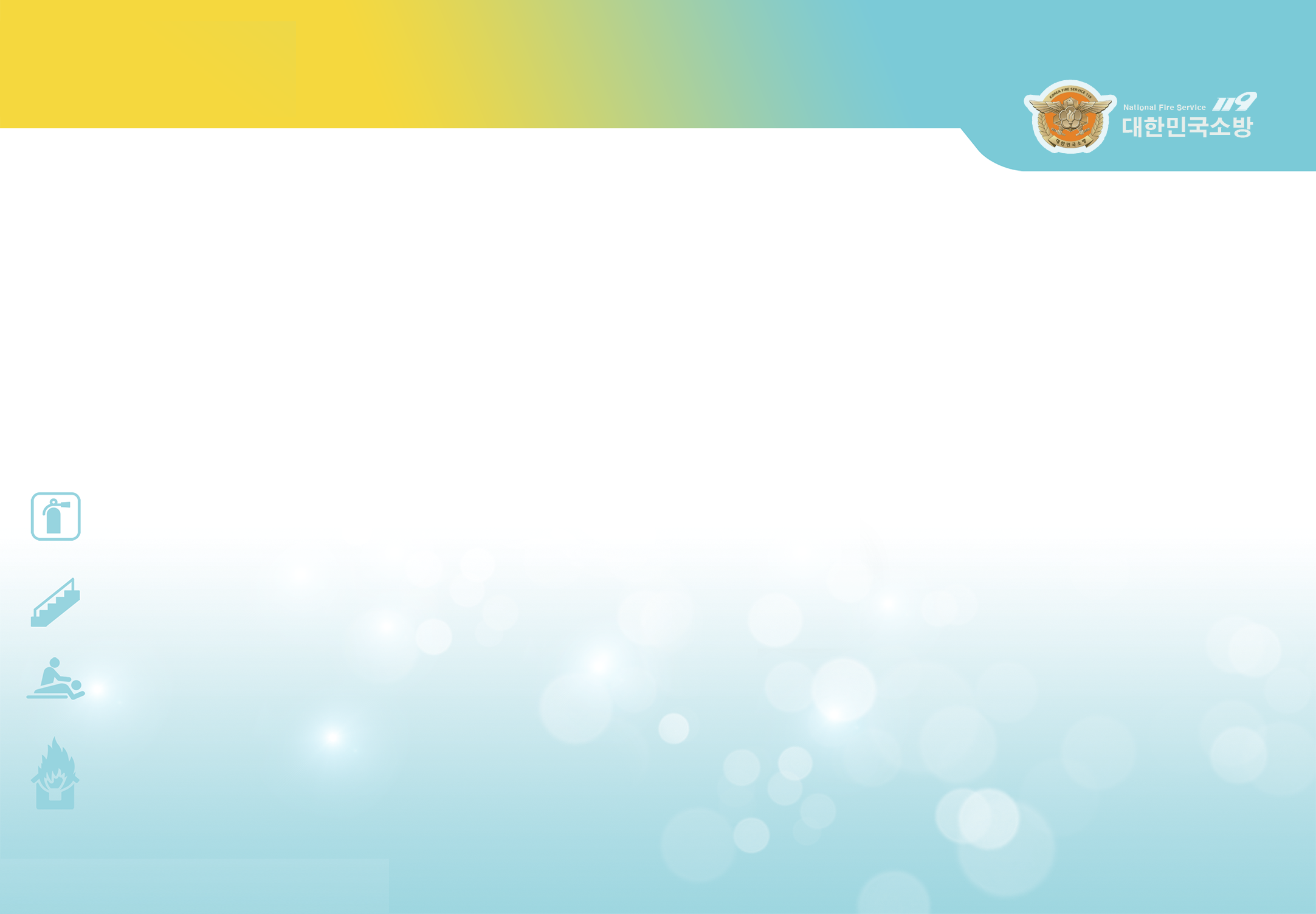 ระบบการเตือนภัยไฟไหม้
1
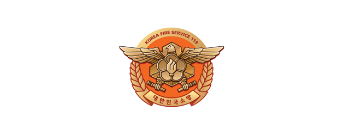 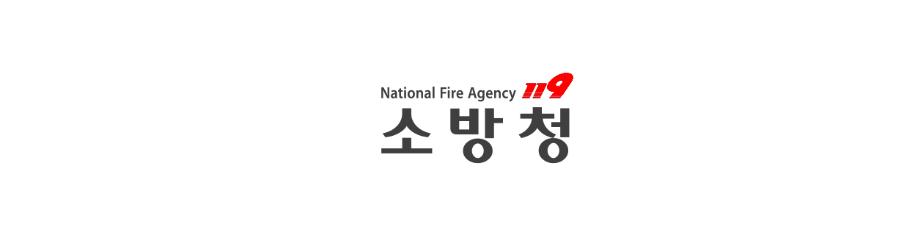 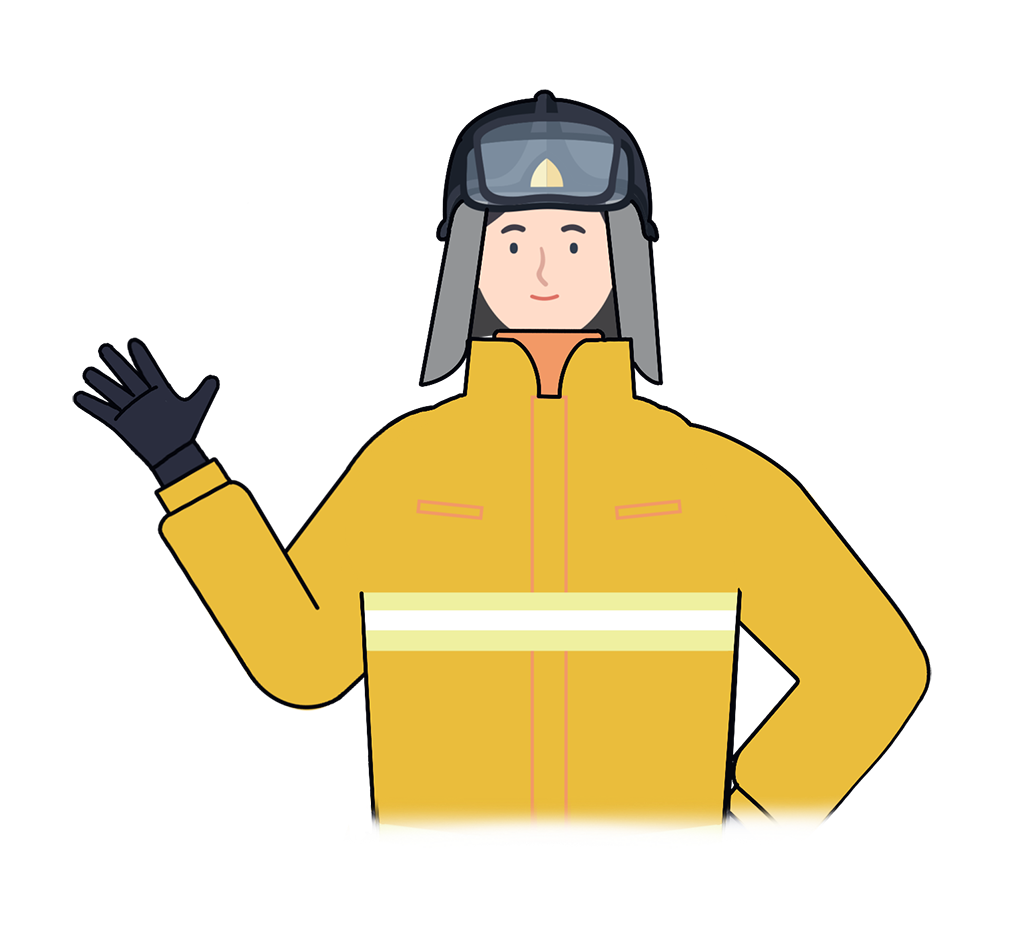 “
ระบบป้องกันไฟไหม้ - อุปกรณ์เตือนภัย ระบบอพยพ อุปกรณ์ป้องกันไฟไหม้
     อุปกรณ์เตือนภัยไฟไหม้ การที่รู้ว่าเครื่องดับเพลิงทํางานได้อย่างไรนั้น ถ้ามีไฟรั่วจริง ๆ จะช่วยได้มาก
“
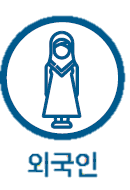 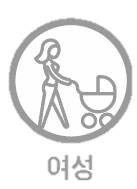 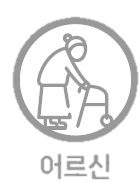 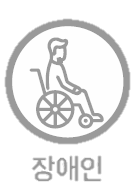 2
ผู้หญิง
คนต่างชาติ
ผู้อาวุโส
ผู้พิการ
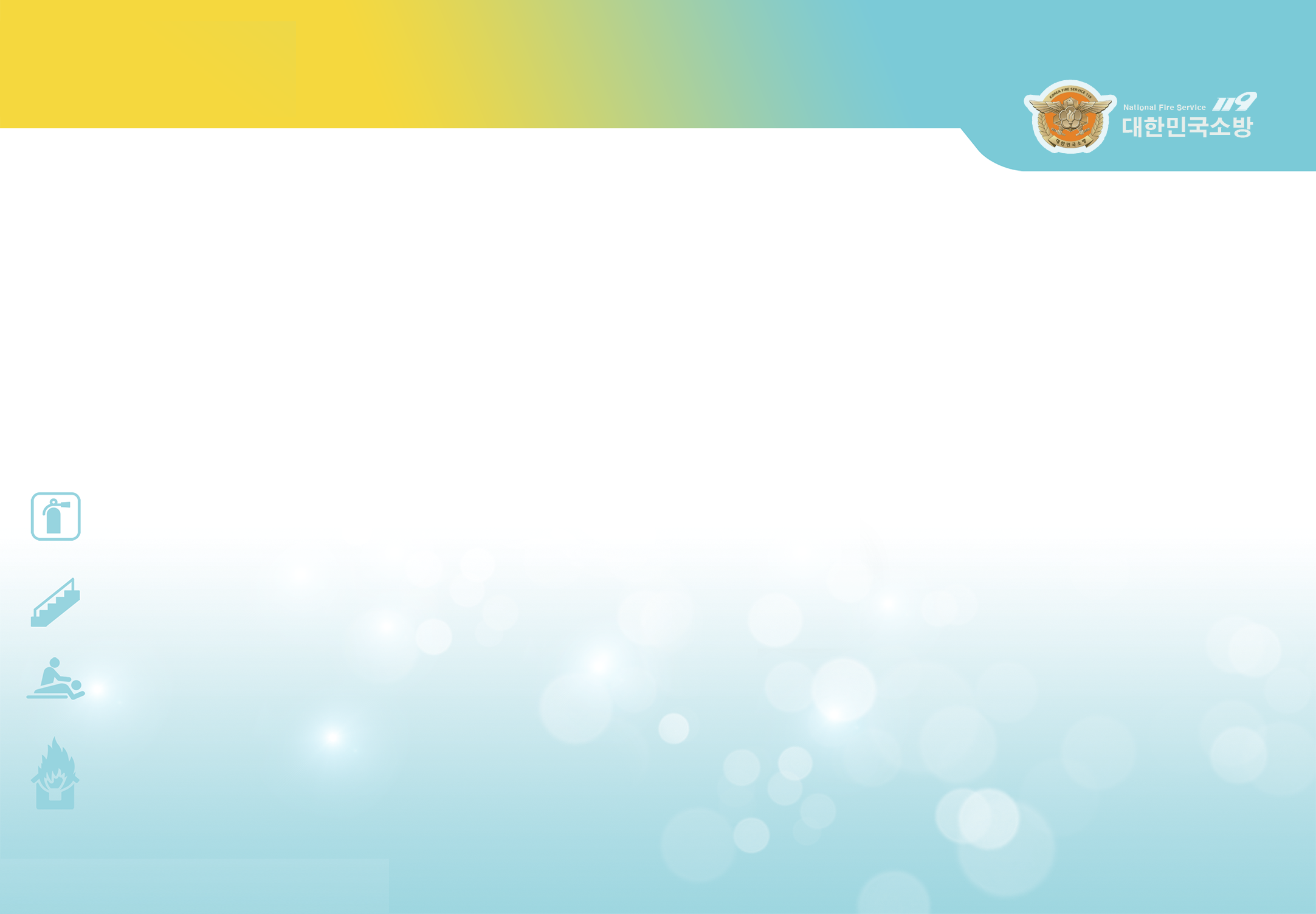 ระบบการเตือนภัยไฟไหม้
1
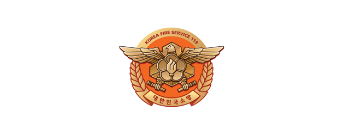 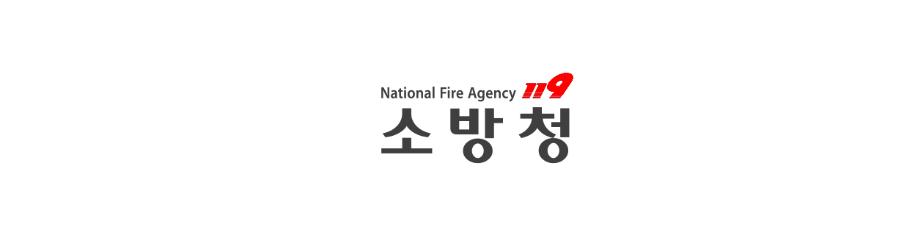 สัญญาณเตือนอัคคีภัยเป็นอุปกรณ์เตือนไฟไหม้ที่เร็วที่สุดเมื่อเกิดไฟไหม้
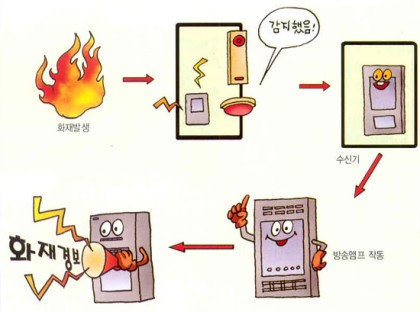 ตรวจพบ
เกิดไฟไหม้
อุปกรณ์รับข้อมูล
ปฏิบัติการขยายสัญญาณ
สัญญาณเตือนอัคคีภัย
เซ็นเซอร์ที่ติดตั้งบนเพดานตรวจจับความร้อนและควันโดยอัตโนมัติ
และส่งสัญญาณเตือนภัย
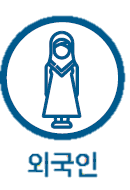 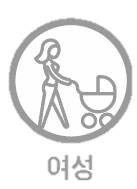 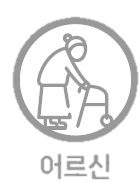 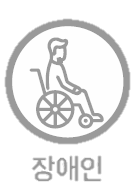 3
ผู้หญิง
คนต่างชาติ
ผู้อาวุโส
ผู้พิการ
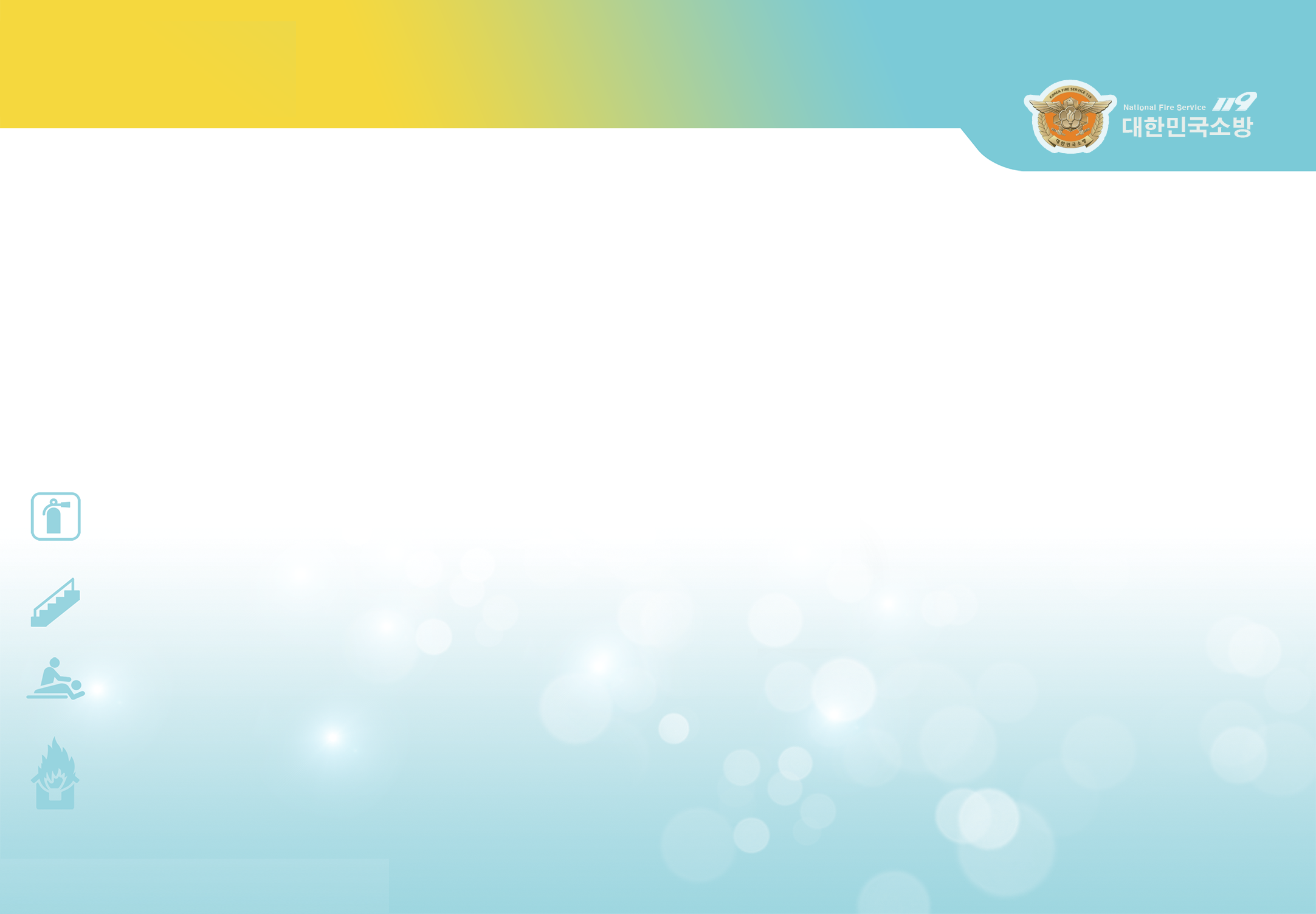 ระบบการเตือนภัยไฟไหม้
1
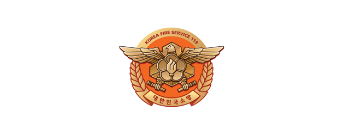 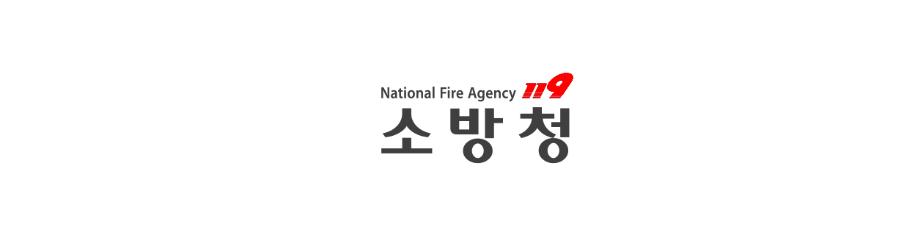 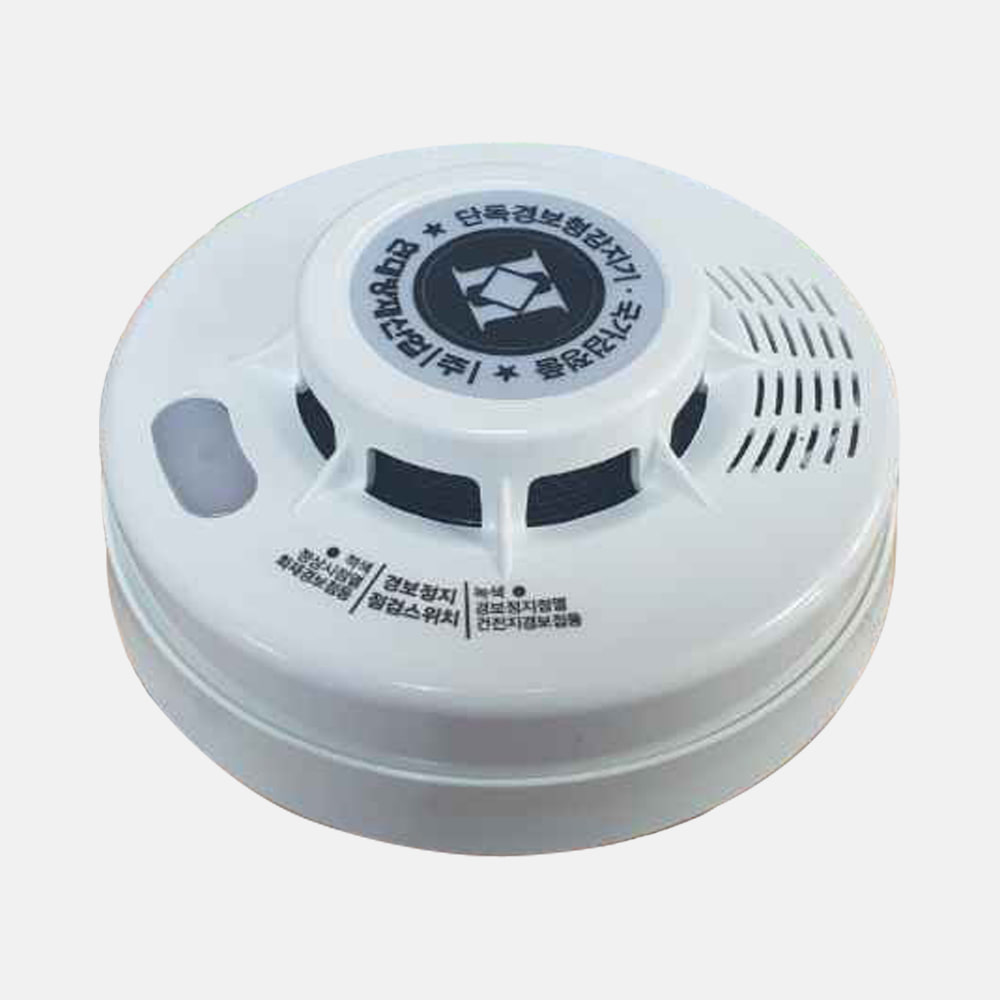 อุปกรณ์ตรวจจับที่เป็นอิสระ
ใช้แบตเตอรี่ 9V ที่ไม่จําเป็นต้องใช้การเชื่อมต่อแหล่งพลังงานภายในส่งเสียงเตือน “Bibi” ดังขึ้น เพื่อบอกให้ทุกคนหนีไฟอุปกรณ์นี้ติดตั้งอยู่บนเพดานและสามารถกดปุ่มตรวจจับอัคคีภัยได้โดยการกดปุ่มด้วยตนเอง
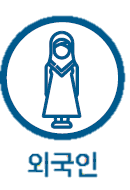 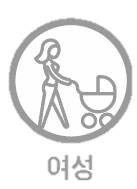 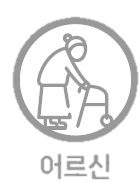 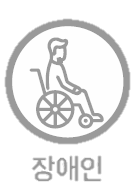 4
ผู้หญิง
คนต่างชาติ
ผู้อาวุโส
ผู้พิการ
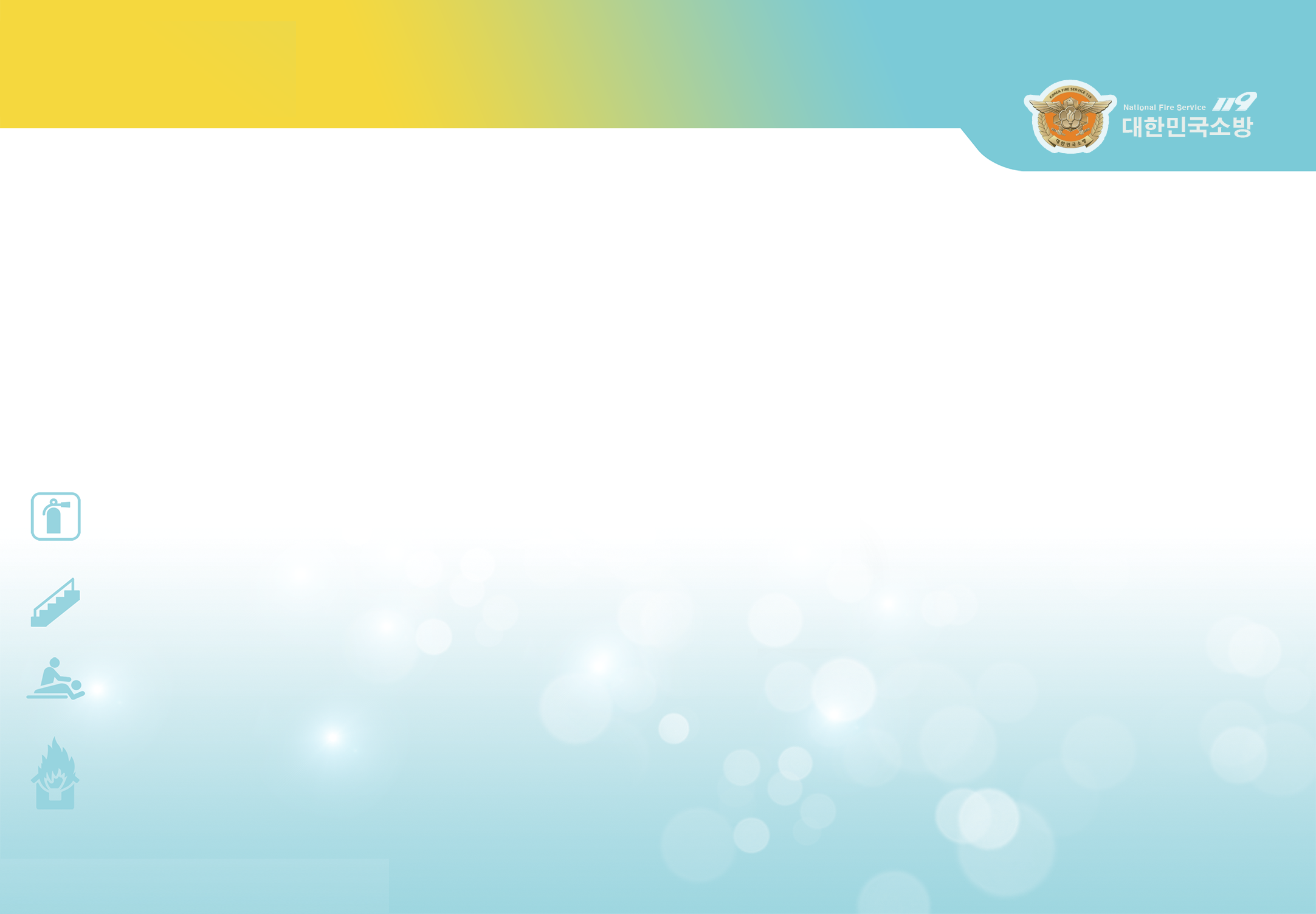 ระบบดับเพลิง
2
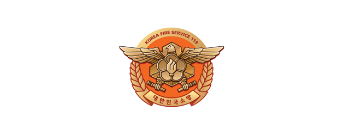 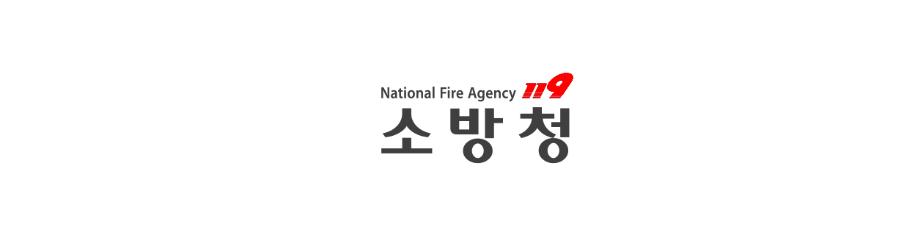 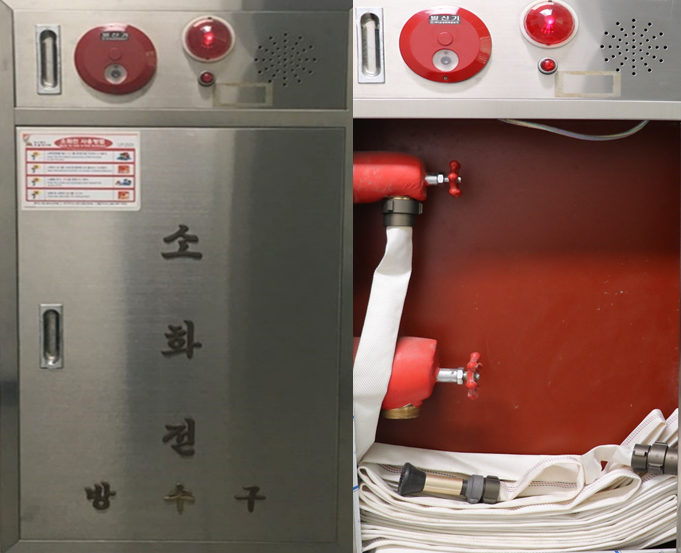 หัวท่อดับเพลิง
หัวดับเพลิงนั้น ติดตั้งบนพื้นผิวของตึกหรืออพาร์ตเมนต์ ท่อประปาที่ยาวเชื่อมต่ออยู่กับถังน้ํา หมุนท่อแล้วน้ําจะพุ่งเพื่อพ่นน้ำดับไฟ
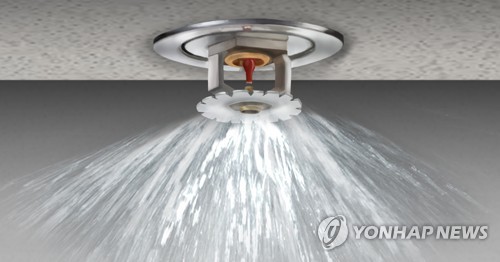 เครื่องสปริงเคิล
อุปกรณ์ถูกติดตั้งบนเพดานหรือกำแพง 
เมื่อเกิดเหตุไฟไหม้จะพ่นน้ำออกมาอัตโนมัติเหมือนฝนตก
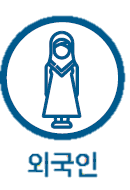 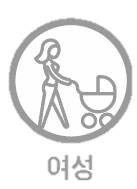 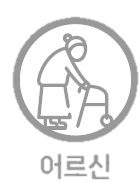 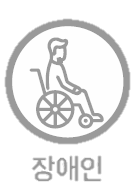 5
ผู้หญิง
คนต่างชาติ
ผู้อาวุโส
ผู้พิการ
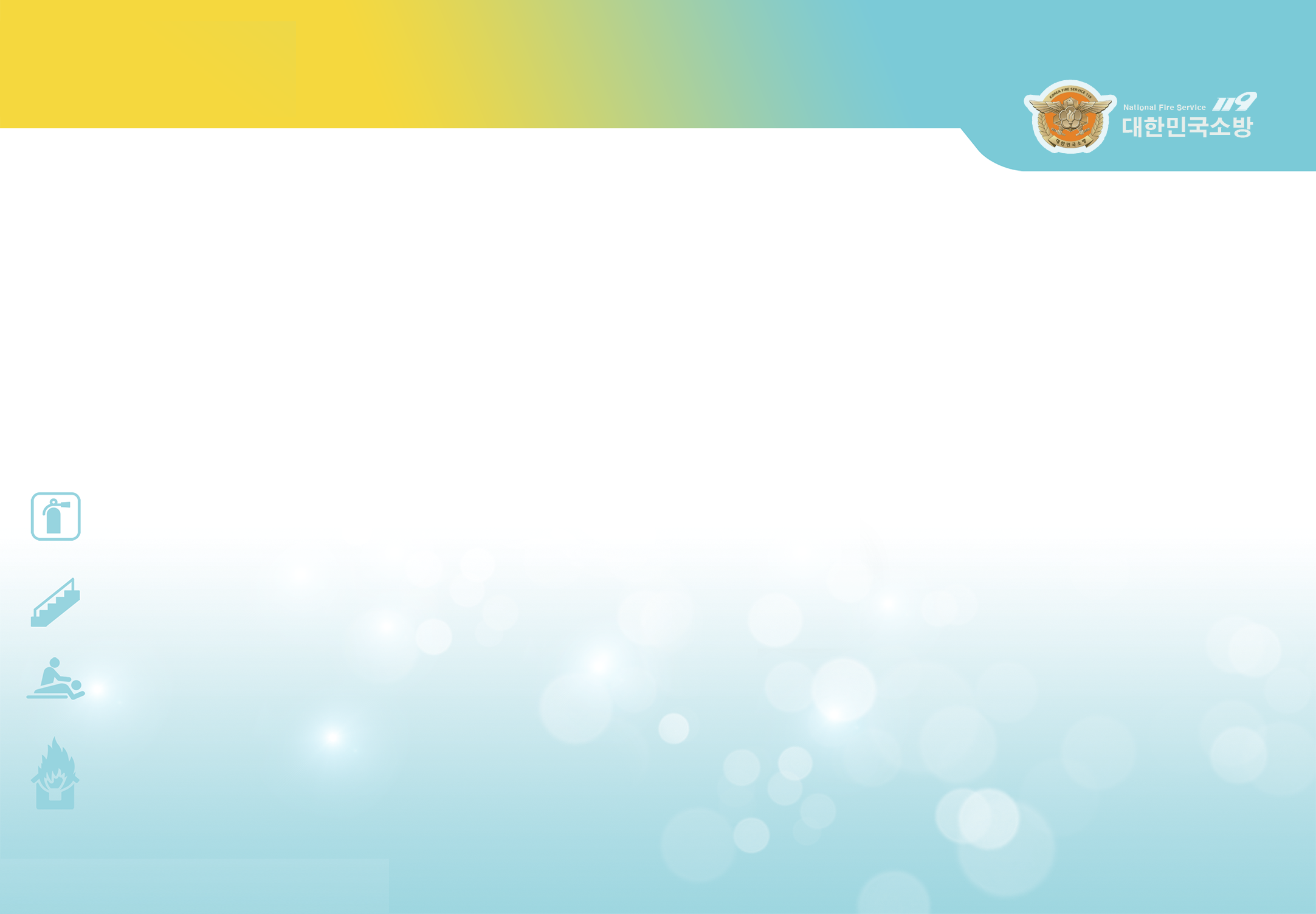 ระบบดับเพลิง
2
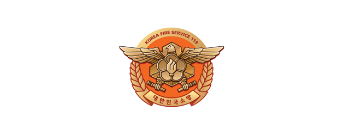 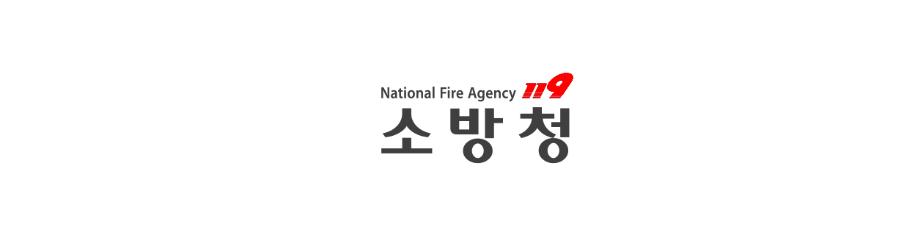 เครื่องดับเพลิงเป็นอุปกรณ์ที่คนสามารถใช้ในการดับไฟเมื่อเริ่มเกิดไฟลุกหรือเหตุไฟไหม้เล็กๆ
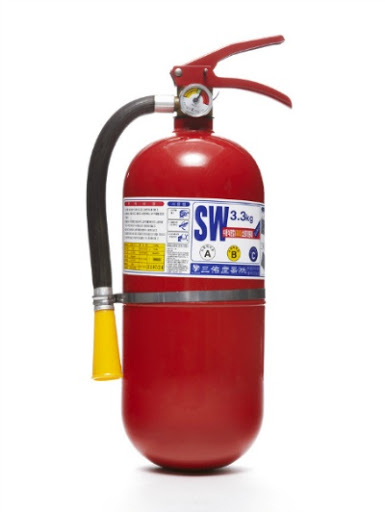 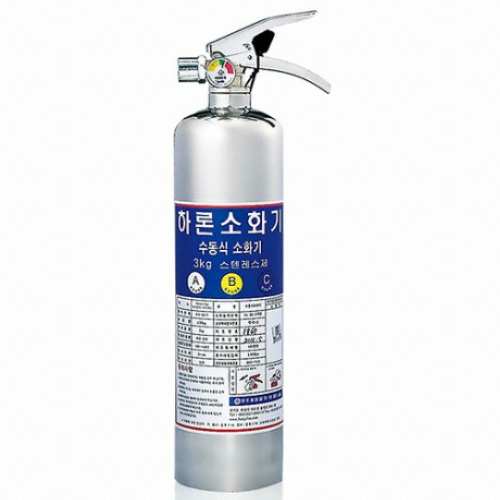 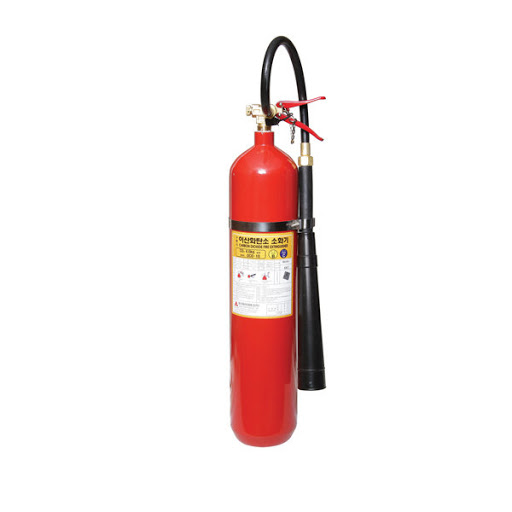 เครื่องดับเพลิงคาร์โบนไดออกซิน
เครื่องดับเพลิง
เครื่องดับเพลิง
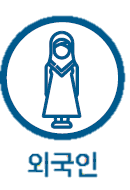 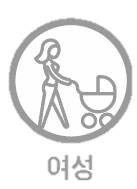 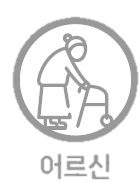 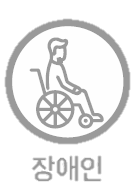 6
ผู้หญิง
คนต่างชาติ
ผู้อาวุโส
ผู้พิการ
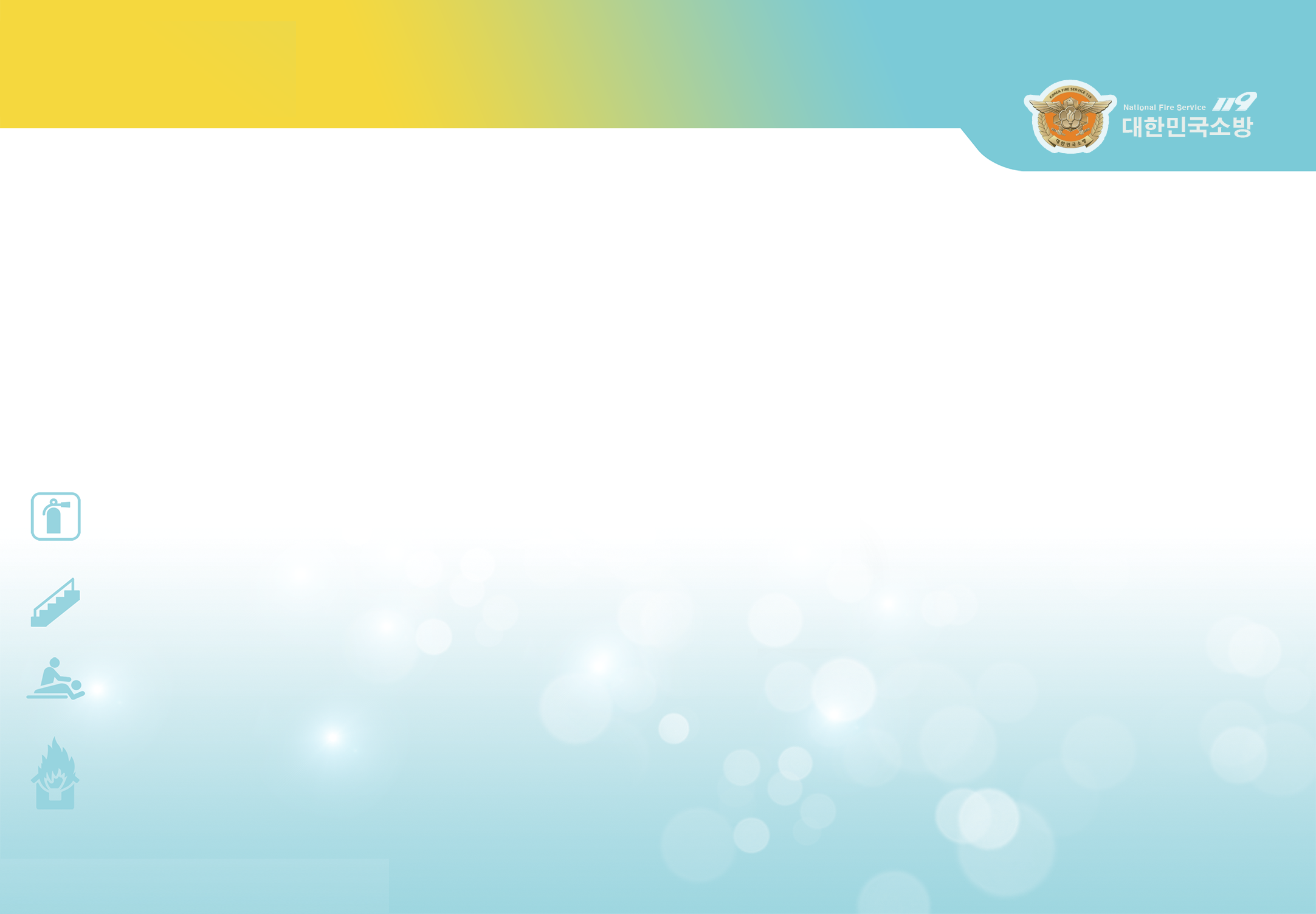 อัคคีภัยระดับ K
3
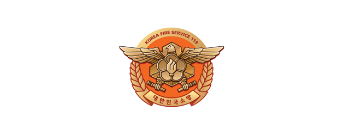 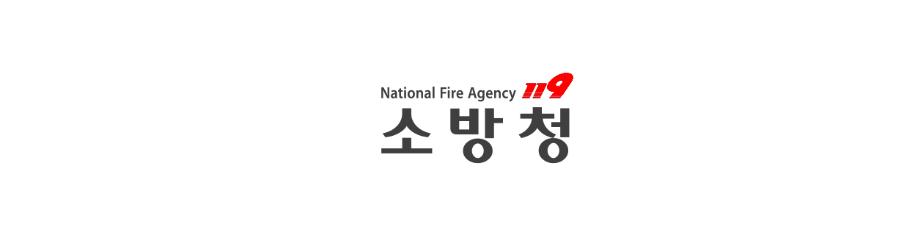 เครื่องมือดับเพลิงที่เหมาะสมกับประเภทไฟแต่ละชนิด
แค่มี เครื่องดับเพลิง เพียงเครื่องเดียวก็สามารถดับไฟระดับ A, B, C ได้หมด
ไฟไหม้ระดับA
 ไฟไหม้จากวัตถุเช่น โต๊ะ, เสื้อผ้า, หนังสือ, ต้นไม้, ผ้า,   กระดาษ ฯลฯ
ระดับ B
 ไฟไหม้โดยแก๊สหรือน้ำมัน
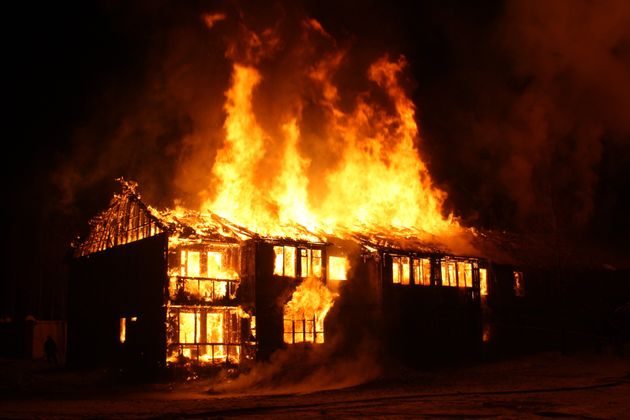 ระดับ C
 ไฟไหม้จากอุปกรณ์อิเล็กทรอนิกส์เช่น  ทีวี  หม้อแปลง ฯลฯ
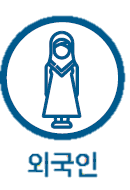 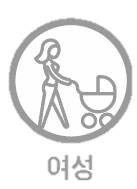 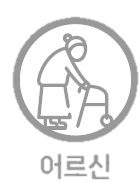 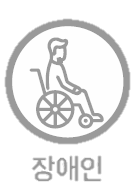 7
ผู้หญิง
คนต่างชาติ
ผู้อาวุโส
ผู้พิการ
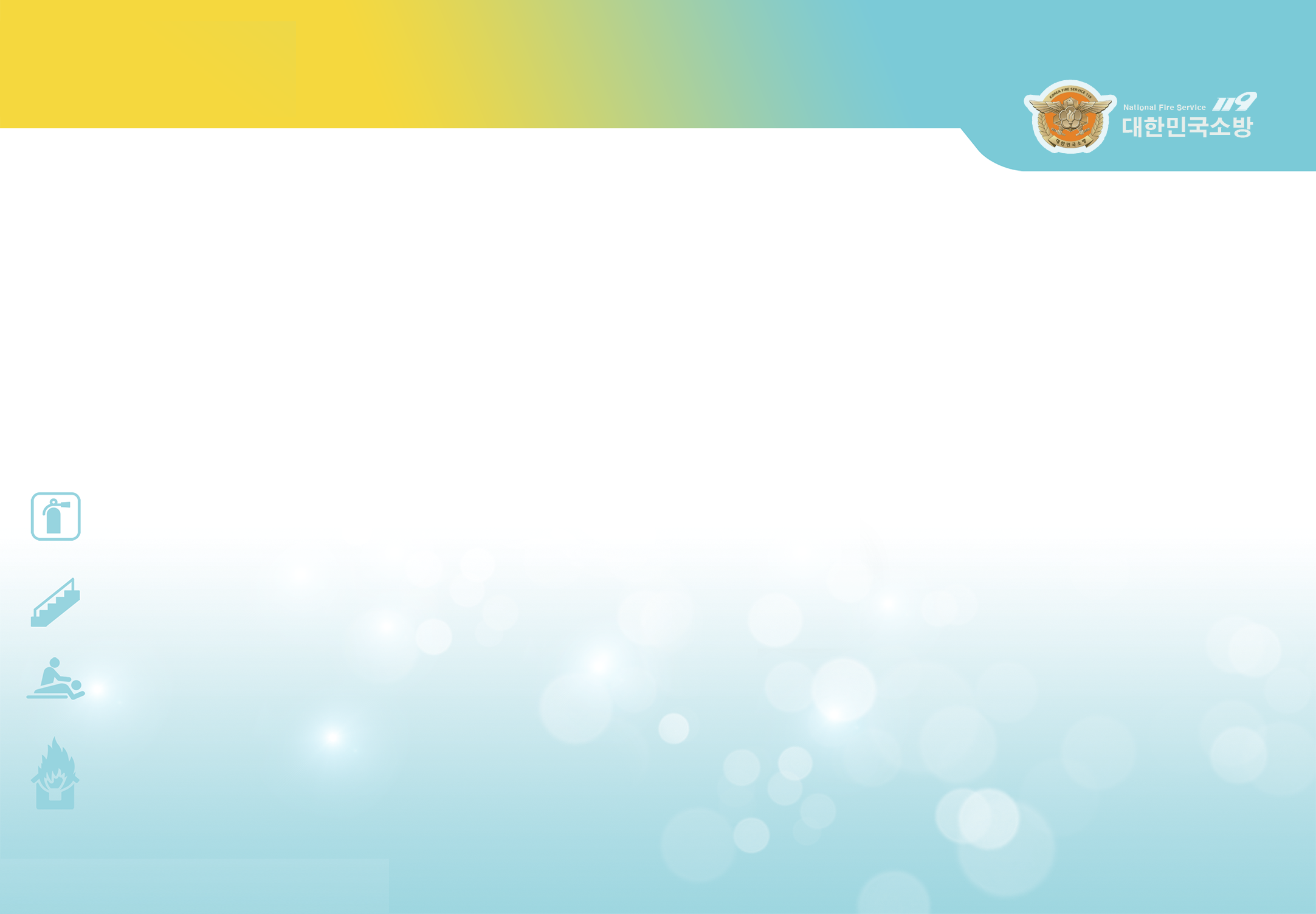 อัคคีภัยระดับ K
3
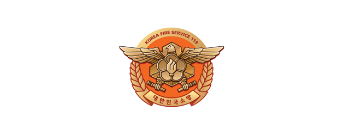 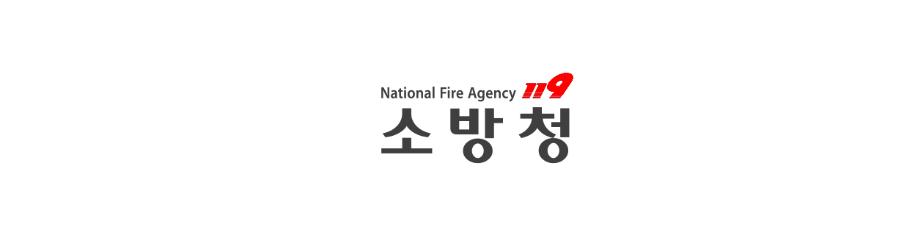 ไฟไหม้ระดับ K คืออะไร?
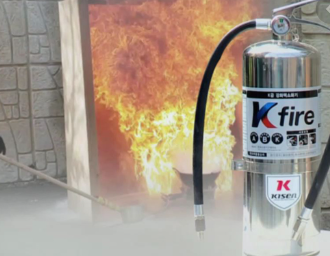 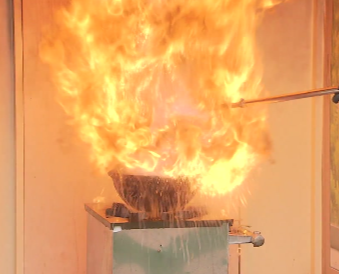 ไฟไหม้ที่เกิดจากการอุปกรณ์ทำอาหารที่มีน้ำมันพืชหรือน้ำมันสัตว์
ในห้องครัวมีความจำเป็นต้องใช้อุปกรณ์ดับเพลิงระดับ K
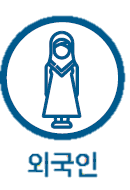 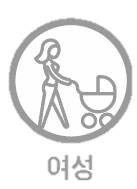 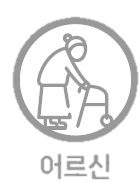 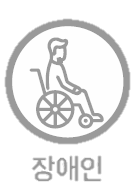 8
ผู้หญิง
คนต่างชาติ
ผู้อาวุโส
ผู้พิการ
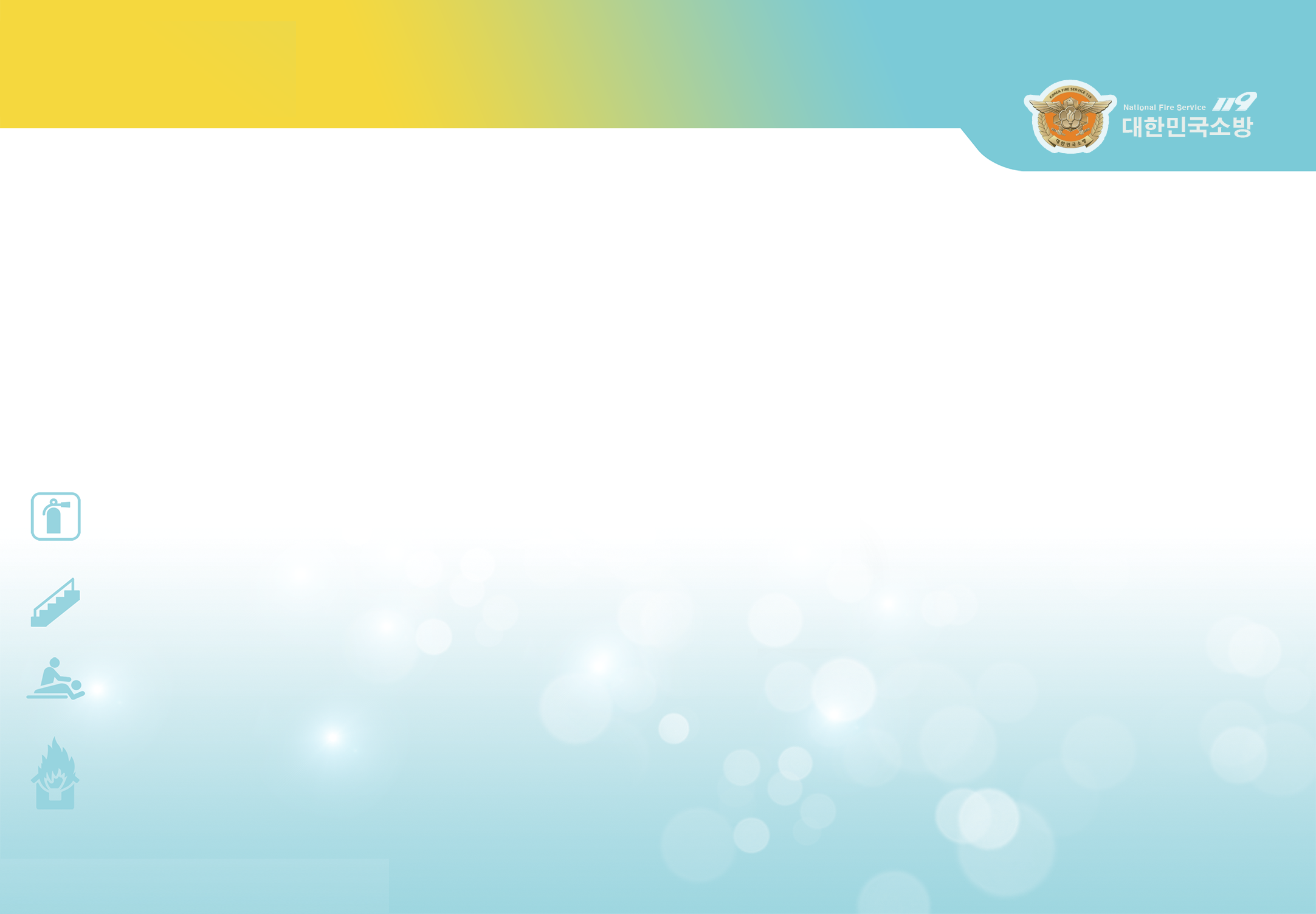 หลบภัย
4
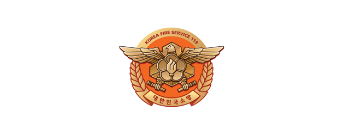 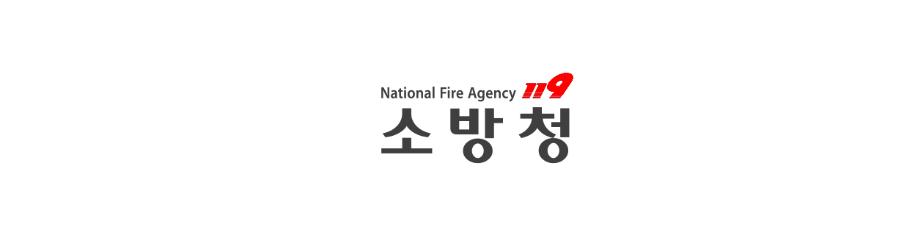 สิ่งอำนวยความสะดวกหรืออุกรณ์ที่ช่วยในการหลบภัย
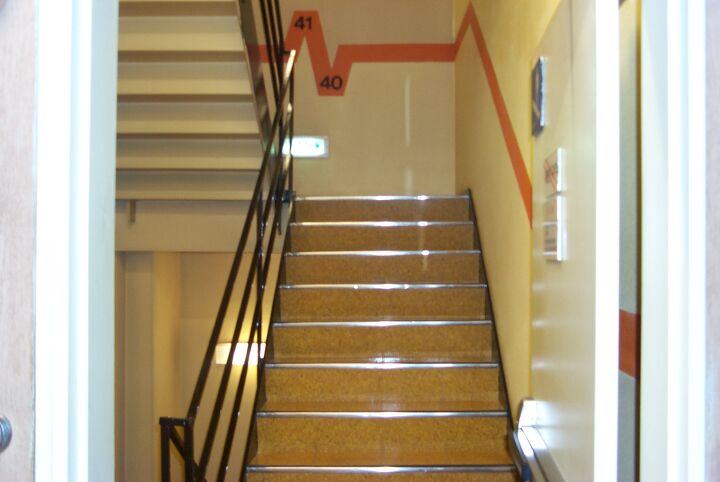 1.  บันไดฉุกเฉิน
บันไดถูกสร้างขึ้นในอาคารเพื่อการหลบหนีอย่าทิ้งสิ่งของไว้บนบันไดเพราะอาจเป็นอุปสรรค  ในการหนีไฟ
2.  ระเบียง
ใช้เป็นสถานที่หลบหนีชั่วคราวที่ชั้นบน
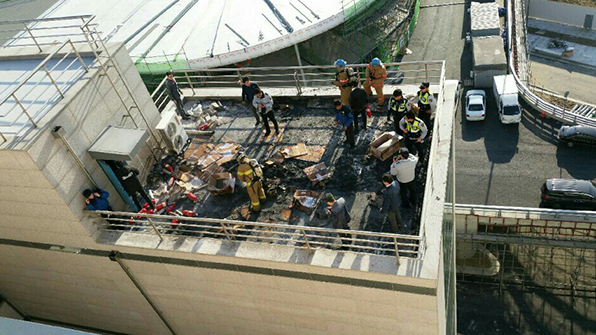 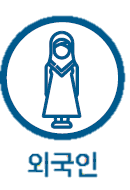 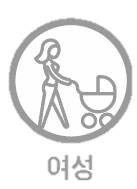 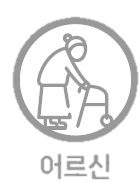 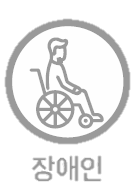 9
ผู้หญิง
คนต่างชาติ
ผู้อาวุโส
ผู้พิการ
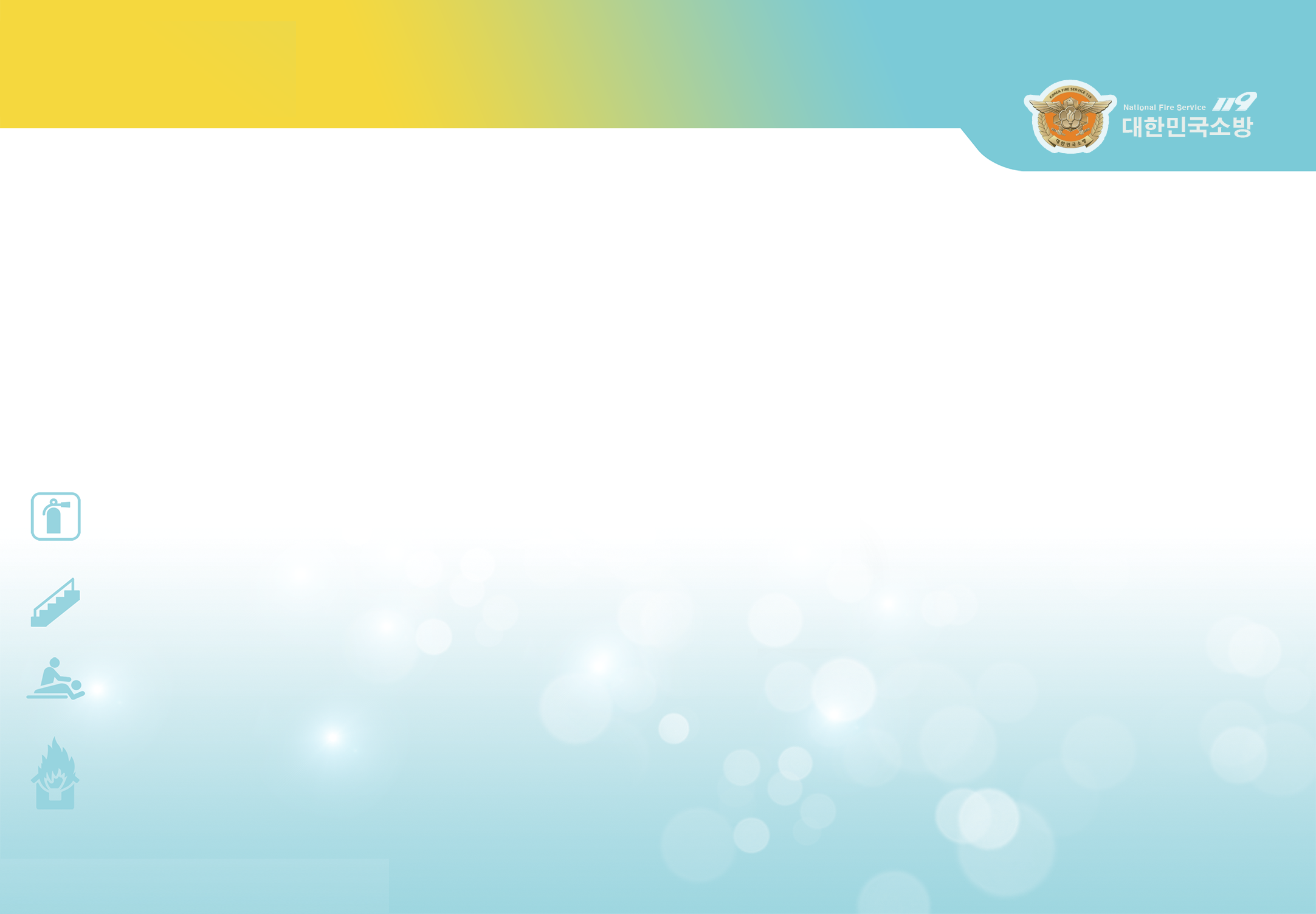 หลบภัย
4
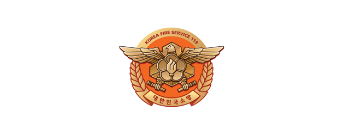 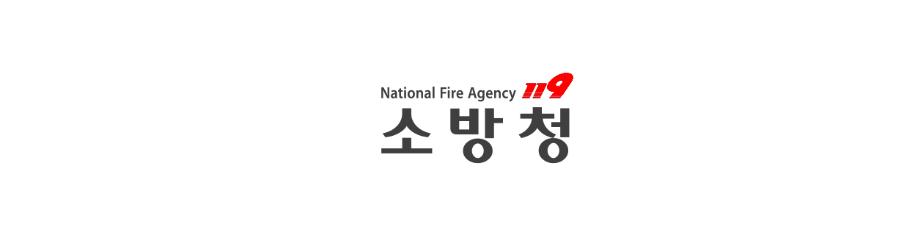 ไฟสัญญาณทางออก
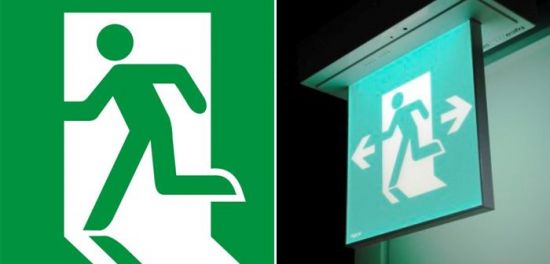 ไฟ แสดงถึงทางออกเมื่อเกิดอุบัติเหตุหรือไฟไหม้ 
แม้ภายในควันจำนวนมาก  ไฟยังคงสามารถมองเห็นได้อย่างชัดเจนเพื่อระบุทางออก

มีการติดตั้งไฟที่ความสูง 1 เมตรขึ้นไปจากบันไดหรือพื้นเพื่อให้สามารถมองเห็นได้ชัดเจน
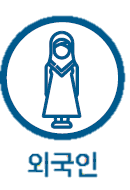 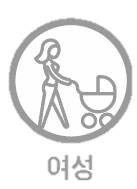 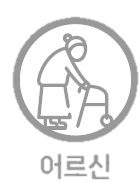 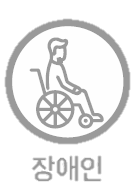 10
ผู้หญิง
คนต่างชาติ
ผู้อาวุโส
ผู้พิการ
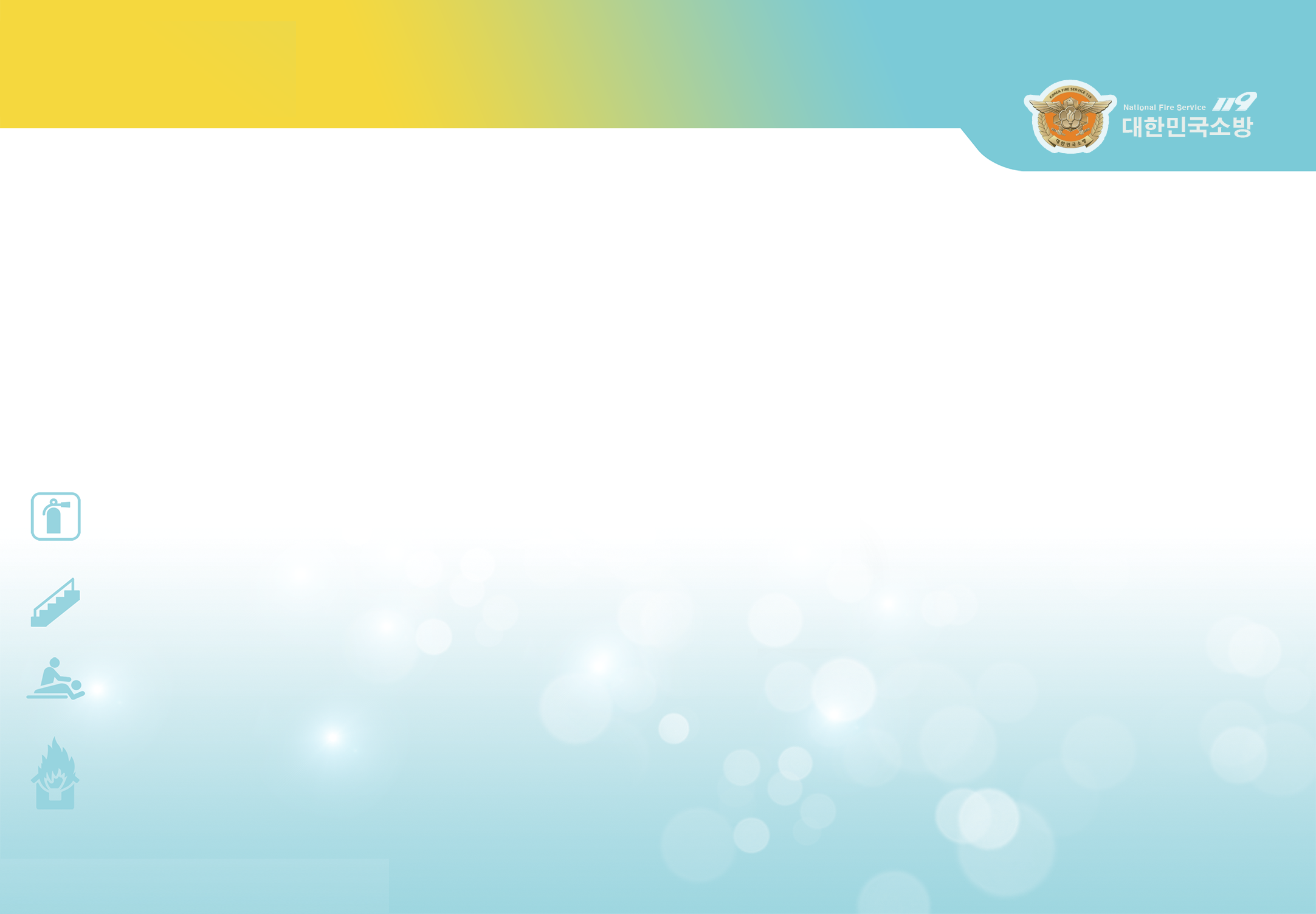 จุดหลักสําคัญในการรักษาความปลอดภัยของไฟไหม้
*
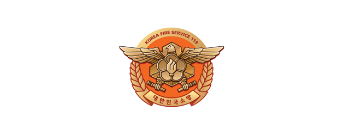 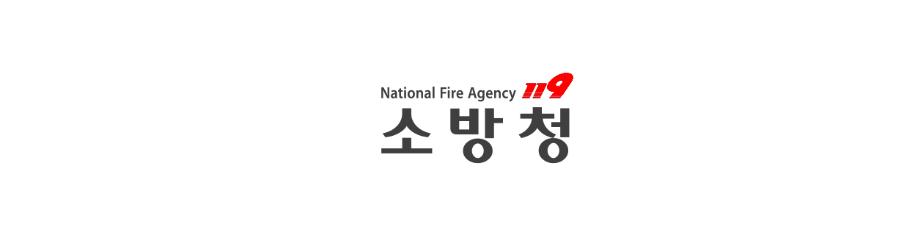 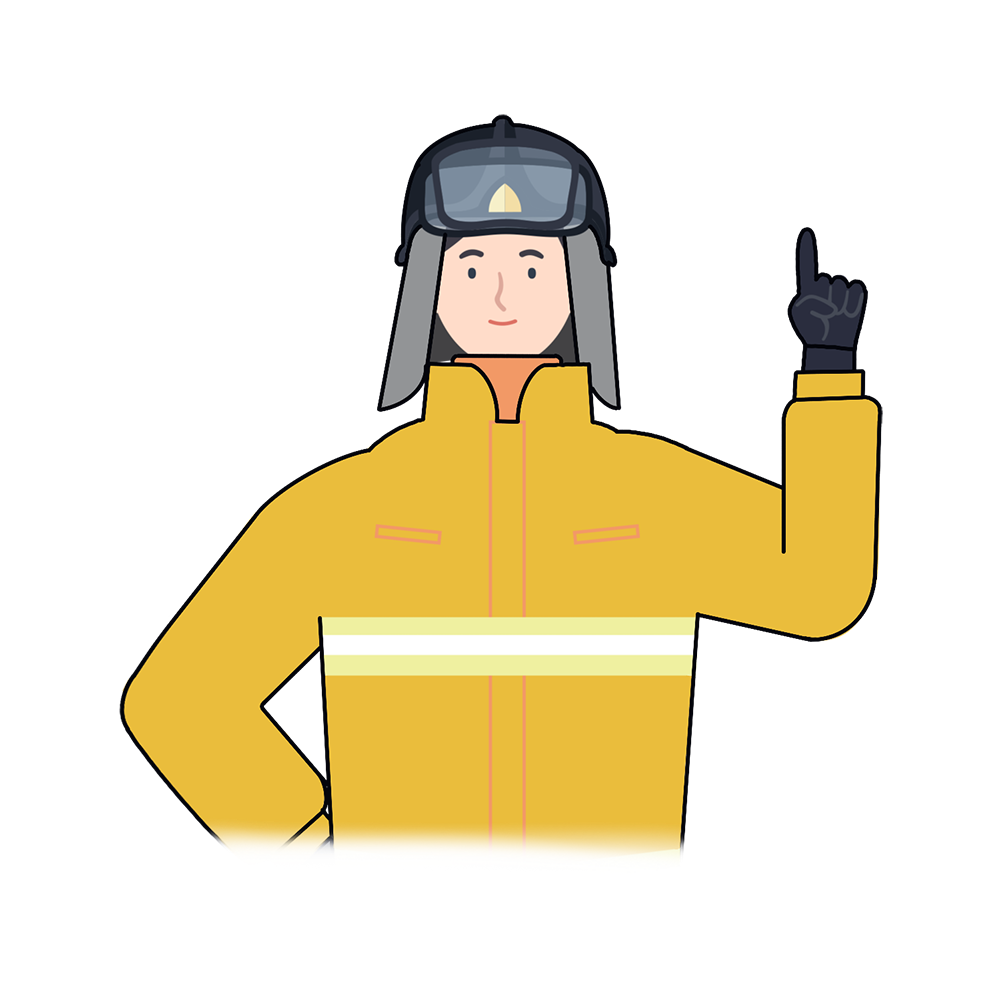 “
อุปกรณ์ที่จำเป็นในการช่วยเหลือและจัดการกับเพลิงไหม้!
เราควรรู้และเข้าใจธรรมชาติของระบบป้องกันอัคคีภัย
เช่นระบบเตือนภัย   อุปกรณ์ดับเพลิง  และระบบฉุกเฉิน
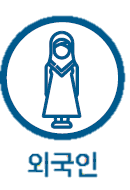 “
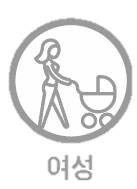 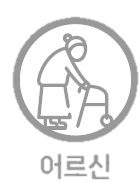 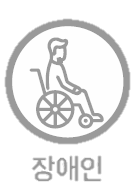 ผู้หญิง
คนต่างชาติ
ผู้อาวุโส
ผู้พิการ
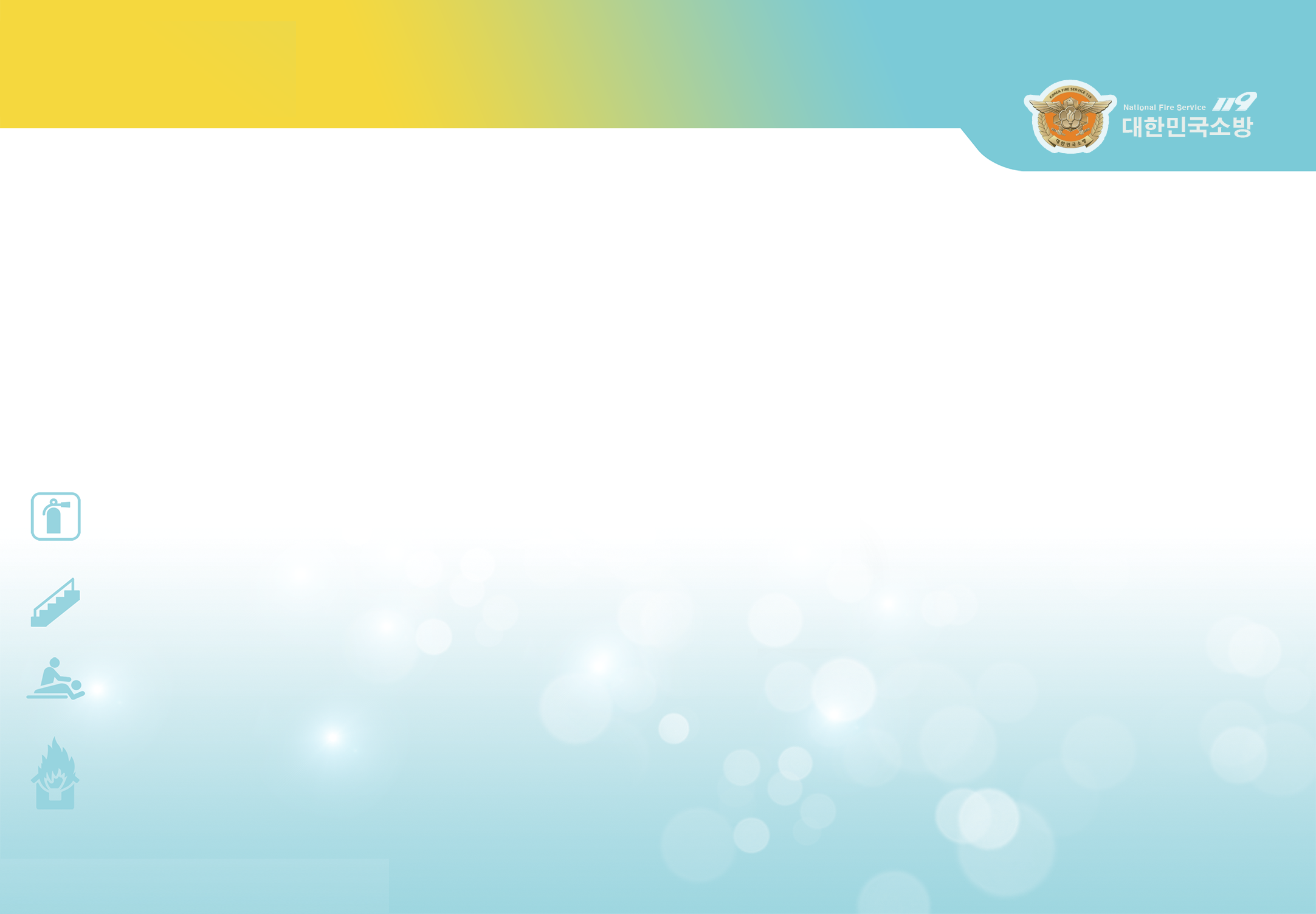 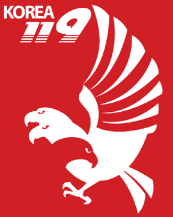 อุปกรณ์ดับเพลิงในประเทศเกาหลี
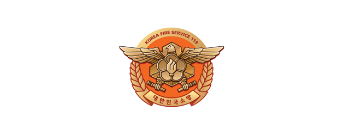 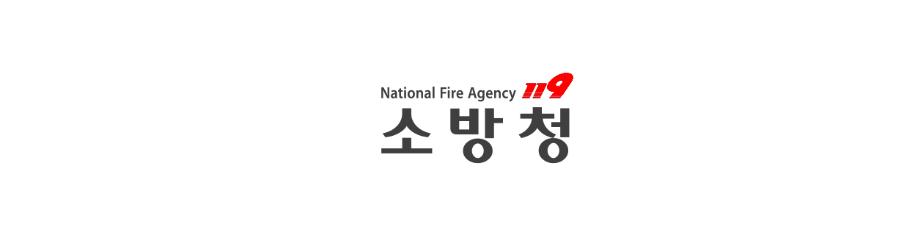 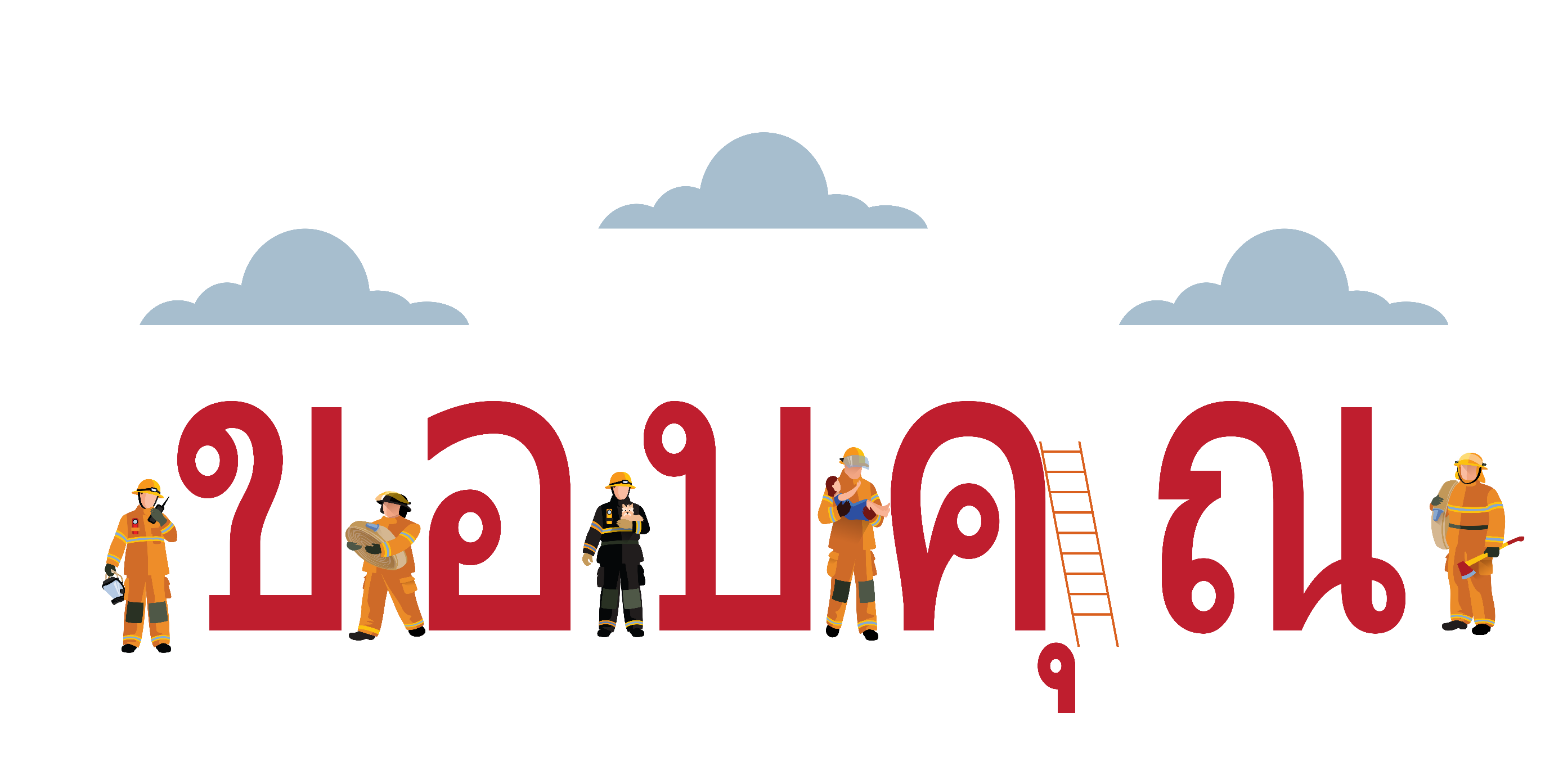 สังคมปลอดภัย ประชาชนมีความสุข ต้องมีการเรียนรู้การป้องกันอัคคีภัย